Determination of Crash-worthiness of Roadside Safety Hardwarevia the State DOT Process2018 Safety ConferenceBaltimore, MD.Thursday August 9, 2018  Will LongstreetOffice of Safety, Washington, D.C.
DOT's Process to Determine Roadside Safety Hardware Crash-worthiness
Agenda
Introductions
Summary of April 9 memo
Noteworthy Points for Consideration
Next Steps
2
[Speaker Notes: Paraphrase the slide]
DOT's Process to Determine Roadside Safety Hardware Crash-worthiness
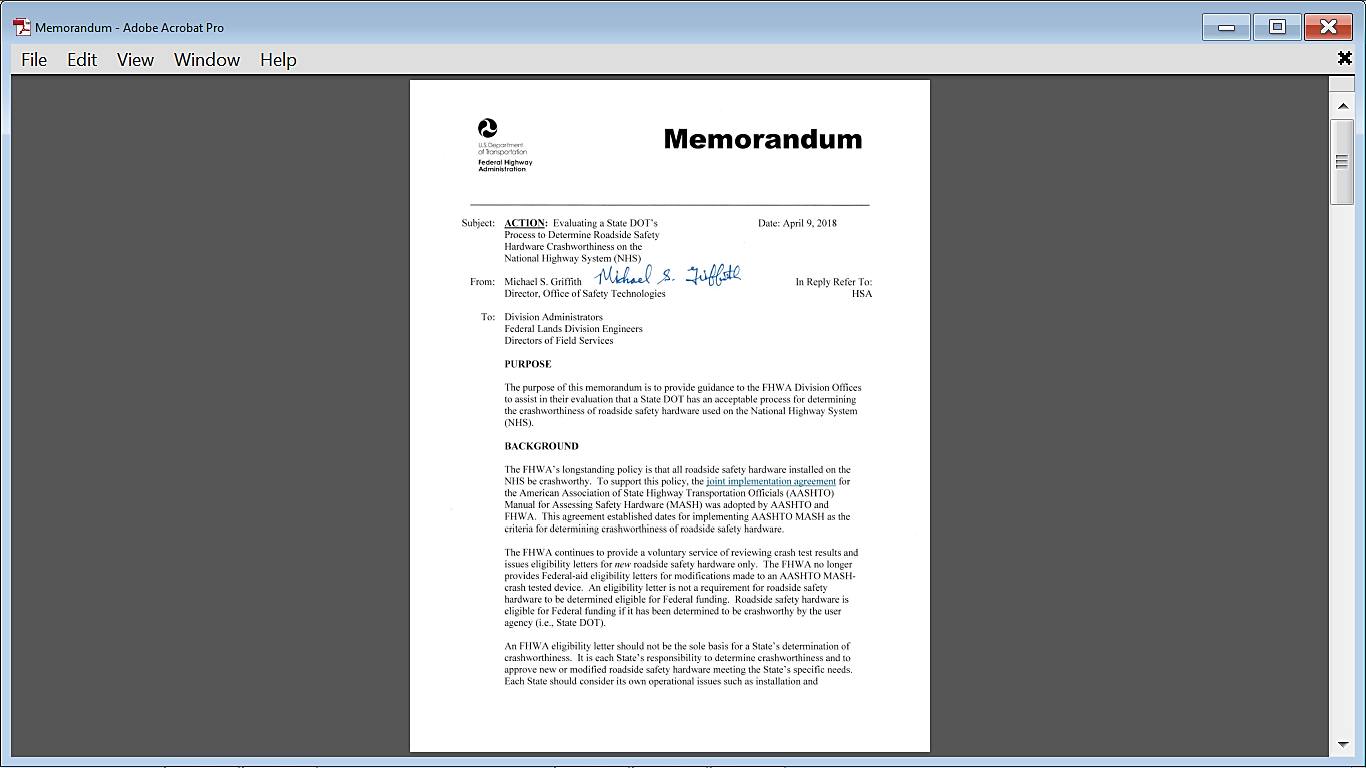 3
[Speaker Notes: Paraphrase the memo..

In regards to adherence to the April 9 memo, top
 10 states ranged from addressing all points (100%)
 vs. addressing 1/3 of memorandum.

Memorandum: ‘Evaluating a State DOT's Process to
 Determine Roadside Safety Hardware Crashworthiness
 on the National Highway System (NHS)‘ (April 9, 2017)

‘Please report …by June 30, 2018, on the existence of
 an acceptable State DOT process and, if necessary, a
 timeline for addressing any needed improvements.’]
DOT's Process to Determine Roadside Safety Hardware Crash-worthiness
Summary of April 9 Memo
State Responses: .   .   .   .   .	50 (100%)

Processes in place: .   .   .   .	20 (40%)
70% Pooled Fund States	
50% AASHTO TCRS states

In-Progress: .   .   .   .   .   .   .	22 (44%)
No Process to date .   .   .   .	  8 (16%)
4
[Speaker Notes: Process in place   .   .   .   .   .   .   .   .   .  20
Process in progress to be in place  .   . 22
No process to date   .   .   .   .   .   .   .   .   8
	                             Total 50

States with no process
- No development
- No timeline
- Use of Eligibility Letter until Process Developed]
DOT's Process to Determine Roadside Safety Hardware Crash-worthiness
Noteworthy Points for Consideration
Determination of Crash-worthiness:
     - FHWA Eligibility Letter
     - State Pooled Fund Research (TamTI or MwRSF)
     - Accredited ISO17025 Laboratory independent testing/research
5
[Speaker Notes: A full review of State processes was conducted. The
 following slides represents compendium of notable
 aspects of several state processes and would represent
 a baseline for furthered consideration of the DO’s.

Initial considerations for determination of crashworthiness:
     - FHWA eligibility Letter
     - State Pooled Fund research
     - Accredited ISO17025 Laboratory independent
        testing or research]
DOT's Process to Determine Roadside Safety Hardware Crash-worthiness
Noteworthy Points for Consideration -
   States with Process
Existing Eligibility Letter:  
Letter Required in process .   .   .   .   .   .    14 states
Existing Letter Review part of process .   .  4 states 
No Letter in the process .   .   .   .   .   .   .   .  2 states
6
DOT's Process to Determine Roadside Safety Hardware Crash-worthiness
Noteworthy Points for Consideration -
   States with Process
Additional Options on Process (NHS):
	 - Successfully crash tested as per MASH16 generic
         devices incorporated into existing state standard 
         & specification
	- Proprietary devices  incorporated into existing
         state Qualified Products List (QPL/APL)
7
[Speaker Notes: Here are major points for State Process:
     - Generic devices incorporated into existing
         state standards & specifications
     - Proprietary device incorporated into existing
         state Qualified Products List

Therefore as currently policy on roadside hardware
 off the NHS state standards apply, may also apply
 to the NHS.

April 9 memo outlined several key aspects of a process
 for determining crashworthiness. Most of these were
 incorporated into state responses.]
DOT's Process to Determine Roadside Safety Hardware Crash-worthiness
Noteworthy Points for Consideration -
   States with Process
Process Phases:

Product Submission
Product Review
Implementation
In Service Performance Evaluation (ISPE)
8
[Speaker Notes: More notable practices as submitted by State DOT’s
 included use of a phased approach for a process.

1.  Product submission requirements
2.  Product technical review
3. Implementation that addresses products incorporated
     into standards & QPL, installation, & maintenance
     requirements
4.  In Service Performance Evaluation to monitor 
      successfully crash tested hardware under field 
      conditions.]
DOT's Process to Determine Roadside Safety Hardware Crash-worthiness
Noteworthy Points for Consideration -
   States with Process – 4 Phases | No1 Submission
Product Submission Types

    - Proprietary Products submitted by Manufacturer
    - Generic Products submitted via Pooled Fund
        Project and/or independent research conducted
        by ISO Accredited laboratory.
9
[Speaker Notes: Product Submission Evaluation.

Submission of products is as prescribed by state
 DOT that provides special instructions to the
 submitter on the requirements of a submission
 that includes:
1. a list of documents required for a complete submission
     for new or modified devices; and,
2. a prescribed procedure for a successful evaluation by
     the state DOT.]
DOT's Process to Determine Roadside Safety Hardware Crash-worthiness
Noteworthy Points for Consideration -
   States with Process – 4 Phases | No2 Product Review
State Methods of Review of Proprietary &
    Non-Proprietary Products:
  
     Review Method 	 		      No States
    State Committee .   .   .   .   .   .   .   .       15 
    (& Accredited Laboratory)  .   .   .   .        7
    Retain Expert Consultant Service .   .      5
10
DOT's Process to Determine Roadside Safety Hardware Crash-worthiness
Noteworthy Points for Consideration -
   States with Process – 4 Phases | No2 Product Review
Proprietary Product Submission Process
 
Product Review:
- Testing as per MASH16 Criterion
Required Testing
Critical Test Matrix Testing

Product Functional Review
-   Maintenance/Structures/Design/Traffic
11
DOT's Process to Determine Roadside Safety Hardware Crash-worthiness
Noteworthy Points for Consideration -
   States with Process – 4 Phases | No2 Product Review
Proprietary Product Submission Process (con’t.) 

Product Review Memorandum
12
[Speaker Notes: Use of Product Review Memo

Submitted processes include use of review memo
 serves to verify the product review is complete
 and product is found to be acceptable for use by
 State. Any/all limitations to product use listed
 within the memo.

  For proprietary products submitted by Manufacturer,
     Product Submission Evaluation addressed by 2 states
     utilizing a certification letter from either the laboratory
     or via expert consultant.]
DOT's Process to Determine Roadside Safety Hardware Crash-worthiness
Noteworthy Points for Consideration -
   States with Process – 4 Phases | No2 Product Review
Generic Product State Submission Process
 
Products developed by Pooled Fund Research
Testing – matrix/full suite
Product review memo
13
[Speaker Notes: Product review memo shows that review is complete
 and the product is found to be acceptable. Any/all
 limitations to product use listed within the memo.

  For generic products via Pooled Fund and/or
    independent research, Product Submission
    Evaluation State addressed by 8 states that
    also utilize certification letter from Lab.
    (70% states w/process are pooled fund states)

Testing matrix will include justification for each of the
 missing tests. Depending on the strength of justification,
 additional testing or further justification may be required.]
DOT's Process to Determine Roadside Safety Hardware Crash-worthiness
Noteworthy Points for Consideration -
   States with Process – 4 Phases | No3 Implementation
Implementation Process 

Review memo for proprietary & generic products
Memo distributed (District Offices)
Memo posted to State DOT website
QPL (APL) updated
14
DOT's Process to Determine Roadside Safety Hardware Crash-worthiness
Noteworthy Points for Consideration -
   States with Process – 4 Phases | No4 ISPE
Managed by State DOT Region Offices for field assessment on products regarding:

Installation
Maintenance
Concerns with/from Manufacturer
Accident Performance
Discussions with other States/AASHTO/FHWA
15
DOT's Process to Determine Roadside Safety Hardware Crash-worthiness
Next Steps
Use of DO input to draft a baseline process
 Input from State DOT’s 
3. Notable practices roll-out via Memorandum &
     Web Conference
16
[Speaker Notes: Paraphrase slide]
Thank You!